Государственное бюджетное учреждение
Тверской области
«Центр кадастровой оценки и технической инвентаризации»
Деятельность и основные цели ГБУ «Центр кадастровой оценки»
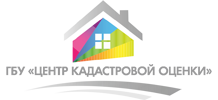 Создание ГБУ «Центр кадастровой оценки» в Тверской области с целью реализации требований Закона об оценке
1 этап

03.07.2016
Принят закон
об оценке 237-ФЗ
2 этап
07.12.2017
Постановление 
Правительства 
Тверской области 
о создании ГБУ 
«Центр кадастровой 
оценки
3 этап
18.06.2018
создание ГБУ «Центр
кадастровой оценки» 
путем Реорганизация ГУП
«Тверское областное БТИ»
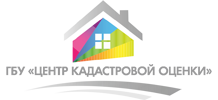 Виды деятельности Учреждения
Дополнительные виды деятельности
Дополнительные виды 
деятельности
ГБУ «ЦЕНТР КАДАСТРОВОЙ ОЦЕНКИ»
Основной вид деятельности: 
Осуществление полномочий по определению кадастровой стоимости
Хранение учетно-технической документации об объектах государственного технического учета и технической инвентаризации
Осуществление операций с недвижимым имуществом
Выполнение геодезических, кадастровых и картографических работ
Предоставление услуг в сфере недвижимости
Функции Учреждения, выполняемые в рамках определения кадастровой стоимости
Определение стоимости 
в рамках государственной
оценки
Определение стоимости 
в период между 
проведением
оценки
Сбор, обработка, 
систематизация
и накопление 
информации
Хранение копий 
документов и  
материалов, использованных
при определении КС
Хранение копий 
отчетов и документов,
формируемых в ходе
определения КС
Рассмотрение 
обращений, связанных 
с наличием ошибок
Предоставление 
сведений о кадастровой
стоимости
Разъяснение 
результатов
определения 
кадастровой
стоимости
Предоставление копий
отчетов и документов по
КС государственным 
органам
Предоставление в 
Управление Росреестра 
о данных рынка
недвижимости
Предоставление в 
Управление Росреестра 
информации для 
ведения ЕГРН
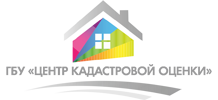 Первоочередные задачи ГБУ «Центр кадастровой оценки» в рамках подготовки к проведению к государственной оценке
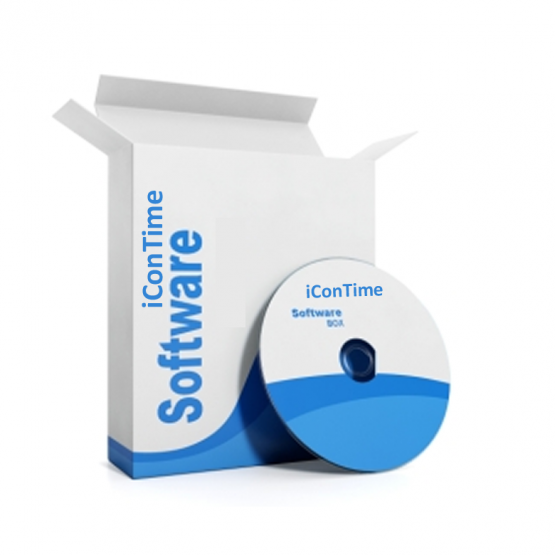 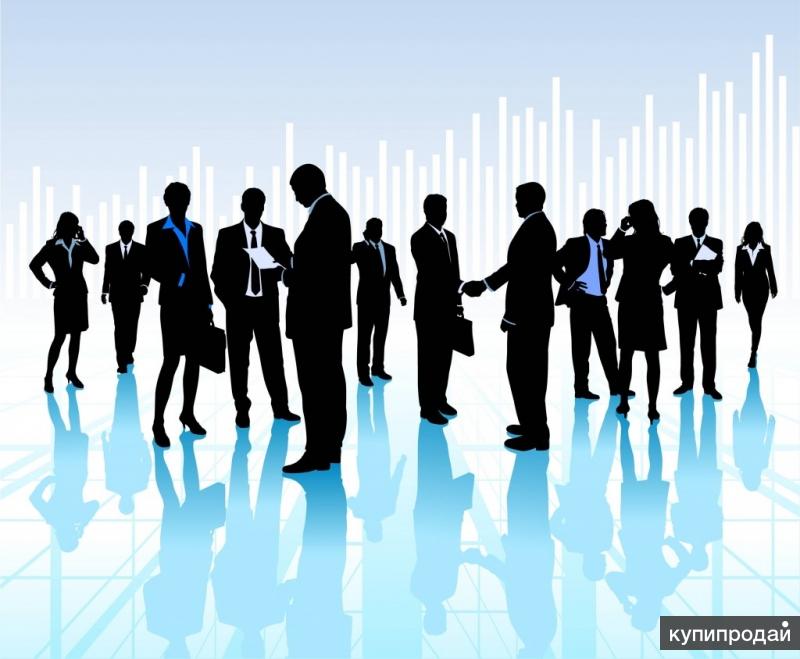 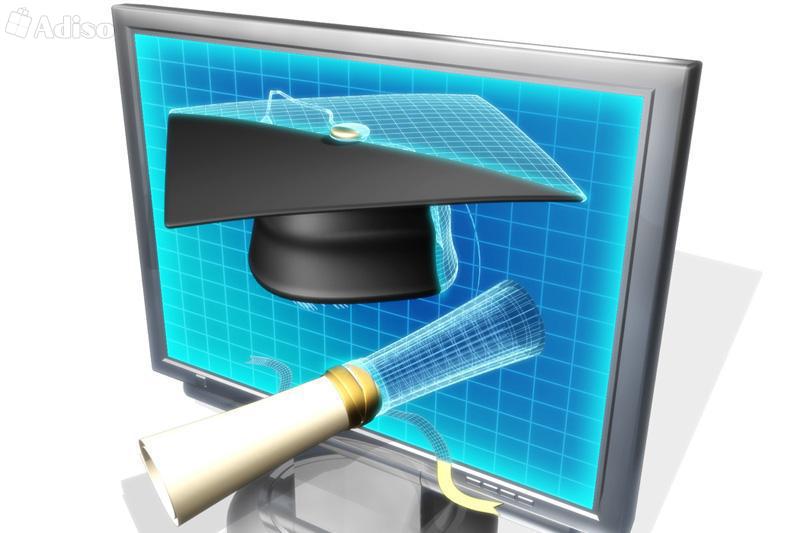 Сбор, накопление и анализ информации
Обучение сотрудников
Подбор сотрудников
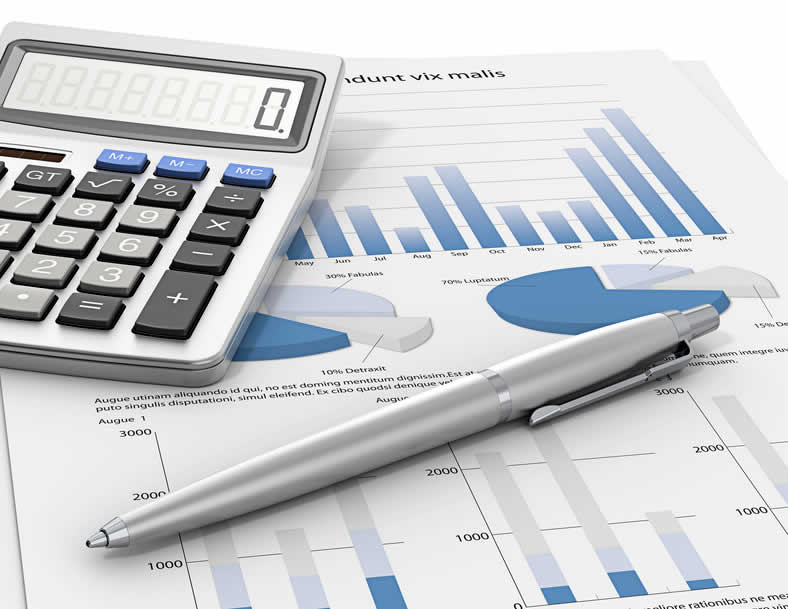 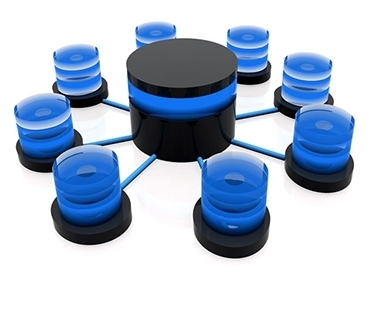 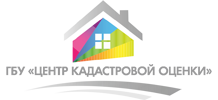 Создание Государственной информационной системы
Проведение кадастровой оценки
Актуальные в настоящее время сведения о проведении государственной кадастровой оценки, определенной в соответствии с Федеральным законом от 29.07.1998 №135-ФЗ «Об оценочной деятельности в Российской Федерации»
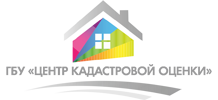 Справочные сведения о количестве объектов недвижимости, учтенных в Едином государственном реестре недвижимости, подлежащих оценке
Планируемое проведение государственной кадастровой оценки в 2019-2020 гг
2019 год
Проведение мероприятий по государственной кадастровой оценки земель категории «Земли сельскохозяйственного назначения (124 975), включая земельные участки садоводческих, огороднических и дачных объединений (132 982)
Мероприятия по подготовке к проведению государственной кадастровой оценки ОКС  (1 160 522)
2020 год
Проведение мероприятий по государственной кадастровой оценки объектов капитального строительства
Мероприятия по подготовке к проведению государственной кадастровой оценки земель населенных пунктов
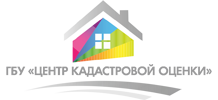 Работы по подготовке к проведению кадастровой оценки
сбор и анализ информации о рынке объектов недвижимости
анализ информации, не относящейся непосредственно к объектам недвижимости, но влияющей на их стоимость (экономические, социальные, экологические факторы)
обработка перечня объектов недвижимости, подлежащих оценке (декларации, запросы)
сбор бюджетным учреждением сведений о значениях ценообразующих факторов (информация об их физических свойствах, технических и эксплуатационных характеристиках)
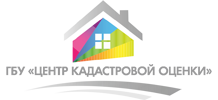 Источники информации о стоимости объектов на рынке
Интернет-сайты (ЦИАН, Авито, Яндекс-недвижимость
Органы государственной власти и местного самоуправления
Печатные издания (Из рук в руки
Росреестр
Агентства недвижимости
Учреждение
Анализ полученных данных
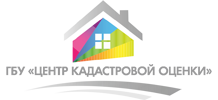 Достоверная информация
Официальный сайт ГБУ «Центр кадастровой оценки»
https://tverbti.ru/
ул. 15 лет Октября, д. 39
г. Тверь  170008
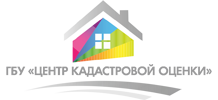